अनाच्छादन (Denudation)
अनाच्छादन- पृथ्वीच्या पृष्ट्भागाचा वरील थर नाहींसा होण्याच्या क्रियेला अनाच्छादन म्हणतात.
यामध्ये चार प्रक्रिया सावेश होतात.
१.अपक्षय (विदारण) 	२.अपक्षरण(झीज) ३.वहन  ४.निक्षेपण(संचयन)

भूपृष्ठावर निर-निराळ्या बाह्यकारकाकडून (उदा.ऊन,वारा, पाऊस, नद्या, हिमनद्या भूमिगत पाणी, सागरी लाटा) सतत बदल घडत असतात.यामुळे भूपृष्ठाची मोठ्या प्रमाणात झीज होते.
वैशिष्ट्ये:
खडकावरचे वरील आवरण निघून जाते.
खडक ठिसूळ बनतात
खडकाचे मातीत रुपांतर होते.
भूप्रदेशाची पातळी खलावते
नवीन भूरुपाची निर्मिती होते.

अनाच्छादन प्रकार:
विदारण/अपक्षय (Weathering)
झीज (Erosion)
घरंगळण (Massmovement)
अनाच्छादन (Denudation)
१.विदारण/अपक्षय- अर्थ(Weathering) 
ऊन,वारा,पाऊस,हिमनद्या,भूमिगत पाणी,सागरी लाटा या बाह्यकारकामुळे/शक्तीमार्फत भूपृष्ठाची झीज होते . त्याला खनन किंवा क्षरण  म्हणतात . झीज कार्यामुळे खडकांचे बारीक तुकडे व मातीचे कण खोलगट भागाकडे उताराने वाहून नेले जातात .या क्रियेस वहन कार्य म्हणतात .वारा,वाहते पाणी इत्यादी घटक वहनकार्य करतात . सखल भागात सर्व कणाचे संचयन होते त्यास भरण कार्य म्हणतात .खडकांचे विखंडन किंवा झीज होणे या क्रियेला विदारण म्हणतात
विदारण: बह्याश्क्तीच्या कारकामुळे खडकाचे जागच्या जागी फुटणे
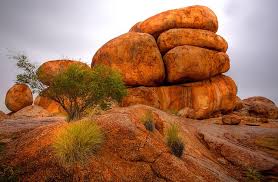 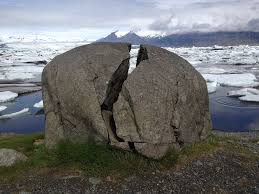 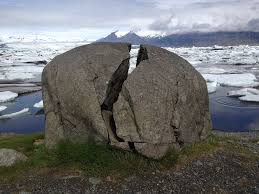 विदारण  प्रक्रिया
१.विघटन-सौरशक्ती व पाणी –खडकाचे तुकड्यात रुपांतर
खंड विघटन – मुल खडकाला उभ्या आडव्या भेगा -शुष्कप्रदेश
 कणीदार विघटन- खडक फुटताना त्यांचे कणी विघटन (कणकण वेगळे होणे) होते, अपपर्णन (कांद्यासारखे पापुद्रे निघणे) होते, सांध्याच्या भेगा मोठ्या होऊन खडकांचे मोठे ठोकळे अलग होतात 
२.अपघटन – रासायनिक करके –खनिजे विरघळतात
३.अपदलन-भौतिक आणि रासायनिक सयुंक्त क्रिया -पापुद्रे

४.खडक विखंडन- खडकाचे वेडे-वाकडे तुकडे
विदारणावर परिणाम करणारे घटक
जमीन उतार
खडक प्रकार
हवामान बदल
वनस्पतीचा परिणाम
काळ/वेळ
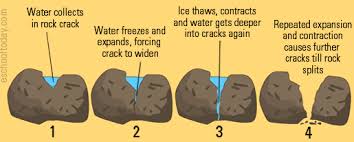 विदारणाचे प्रकार
१.कायिक विदारण –
२.रासायनिक विदारण
३.जैविक विदारण
परिणाम करणारे घटक खालीलप्रमाणे

१.कायिक विदारण:-
१.ओष्णिक प्रसारण
२.दाब् मुक्ती तुशारपात
४.स्फटिकी भवन
५.पर्जन्य
६.वारा
७.वनस्पती 

खडक फुटताना त्यांचे कणी विघटन (कणकण वेगळे होणे) होते, अपपर्णन (कांद्यासारखे पापुद्रे निघणे) होते, सांध्याच्या भेगा मोठ्या होऊन खडकांचे मोठे ठोकळे अलग होतात किंवा त्यांचा विध्वंस होऊन त्यांचे अणकुचीदार व धारदार तुकडे तुकडे होतात. उष्णतेमुळे खडक तापतात व प्रसरण पावतात. ते निवले म्हणजे आकुंचन पावतात.
आकुंचन-प्रसरणाची ही क्रिया वारंवार दीर्घकालपर्यंत होत राहिली म्हणजे खडकांच्या कणाकणांमध्ये ताण व दाब निर्माण होऊन अखेर खडक फुटतो. आलटून पालटून तापण्या-निवण्यामुळे खडक फुटणे, त्याचे लहानमोठे तुकडे होणे व शेवटी त्यांची वाळू बनणे ही क्रिया विशेषतः उष्ण कटिबंधीय मरुप्रदेशांत–वाळवंटांत दिसून येते. तेथे दिवसाच्या व रात्रीच्या तपमानांत मोठा फरक पडतो.
कायिक विदारण
 खडकाचा बाहेरचा भाग आतल्या भागापेक्षा जास्त तापतो व निवतो, तसेच खडकाच्या घटकद्रव्यांचे प्रसरण-आकुंचनही कमीजास्त प्रमाणात होते. याचा परिणामही त्याच्या कणाकणांत ताण व दाब निर्माण होऊन तो फुटण्यात होतो. खडकाचे कण किंवा लहान मोठे तुकडे त्यापासून अलग होऊन त्याच्या पायथ्याशी साचतात आणि खडकाचा आतील नवीन पृष्ठभाग उघडा पडून त्यावर विदारणाची क्रिया चालू राहते.
खडक क्वार्टझाइट किंवा चुनखडक यांसारखा एकजिनसी असला, तर तो याप्रमाणे न फुटता त्यावर फुगवटी येते आणि तापल्यावर त्याचा पातळसा पापुद्रा सुटतो; अपपर्णन होते. खडकाचे कणी विघटन, गोलाकार किंवा कांदेपापुद्री विदारण इ. गोष्टी केवळ तापण्यानिवण्यामुळे होत नसून त्याला आर्द्रतेची जोड असावी लागते असे आता दिसून आले आहे; कारण भूपृष्ठापासून बऱ्याच खोलवर जेथे सूर्याची उष्णता पोहोचणे शक्य नाही, तेथेही हे प्रकार घडलेले दिसून आले आहेत.
पाणी गोठणे : काही वेळा विशेषतः थंड हवेच्या प्रदेशांत, खडकांच्या भेगांत किंवा जमिनीच्या कणाकणांच्या दरम्यानच्या जागेत शिरलेले पाणी गोठते. गोठणारे पाणी जास्त जागा व्यापते. त्यामुळे भेगेच्या बाजूंवर किंवा मातीच्या कणांवर मोठा दाब पडतो. त्यामुळे भेगा रुंदावतात, जमीन भेगाळते व अखेर खडक फुटतो.
रुक्ष, कोरड्या हवेच्या प्रदेशात दीर्घकालीन अवर्षणकाळात जमिनीखालचे पाणी केशाकर्षणाने पृष्ठभागी येते. पाण्याचे बाष्पीभवन होऊन क्षार उरतात. क्षारांचे स्फटिक बनताना ते बर्फाच्या स्फटिकाप्रमाणेच दाब निर्माण करतात. यामुळे वालुकाश्म प्रदेशात खडकांत लहानमोठे खळगे, कोनाडे, उथळ गुहा इ. प्रकार दिसून येतात.
अशा गुहांसारख्या जागांचा उपयोग वन्यप्राण्यांना व माणसांनाही आश्रयस्थाने म्हणून होतो. पावसाळ्यात गाळ व माती पाणी शोषून घेतात व फुगतात. कोरड्या ऋतूत त्या आक्रसतात. हेही कायिक विदारणच होय. चिकणमातीयुक्त गाळखडकात हा प्रकार चांगला दिसून येतो.
विदीर्ण खडकाचा चुरा डबर म्हणून डोंगर-टेकड्यांच्या पायथ्याशी शंकूसारखा साचतो. त्यात आणखी भर पडली म्हणजे काही डबर उतारावरून आणखी खाली घसरते. पुढे ते पावसाच्या पाण्याने किंवा वाऱ्याने दुसरीकडे वाहून जाते.
पाऊस, वारा, वनस्पती, प्राणी
पावसाच्या आणि वाऱ्याच्या माऱ्याने जमिनीचे व खडकाचे कण सैल होऊन अखेर ढासळतात. डोंगराळ प्रदेशांत यामुळे चित्रविचित्र आकारांचे खडक व सुळके उभे राहिलेले दिसतात. वनस्पतींची मुळे जमिनीत व खडकांच्या भेगांत घुसतात तसेच जमिनीतील दानवे किंवा रानात बिळे करून राहणारे प्राणी जमीन उकरतात. मनुष्यही घरे, रस्ते, धरणे, पूल इत्यादींसाठी जमीन व डोंगर खणून काढीत असतो.
जमिनीखालील खडकांवर वरील थरांचे ओझे असते. पाऊस, वारा व क्षरणकारके यांमुळे हे ओझे दूर झाले म्हणजे खालचा दबलेला खडक प्रसरण पावतो. यामुळे त्याचे कपचे सुटतात. मुख्य खडकात आडवे सांधे निर्माण होतात. ते असे दगड खाणीतून काढताना साह्यकारक ठरतात.
२.रासायनिक विदारण
याचे प्रमुख कारक पाऊस हे आहे. वातावरणातून जमिनीवर पोहोचेपर्यंत हवेतील ऑक्सिजन व कार्बन डायऑक्साइड काही प्रमाणात पावसाच्या पाण्यात विरघळतात. जमिनीच्या वरच्या थरातून खाली जाताना वनस्पतींच्या कुजण्यामुळे उत्पन्न झालेला कार्बन डाय-ऑक्साइड काही अंशी या पाण्यात मिसळतो.
खडकांच्या फटीत साचलेल्या हवेतील ऑक्सिजनही काही प्रमाणात या पाण्यात विरघळतो. मग ऑक्सिडेशन, हायड्रेशन व कार्बोनेशन या क्रियांमुळे खडकांची काही घटकद्रव्ये या पाण्यात विरघळतात किंवा त्यांवर या पाण्याची रासायनिक क्रिया होऊन तयार झालेले काही पदार्थ विरघळतात. या विरघळण्यामुळे खडकांचे काही कण निघून गेल्यामुळे बाकीचे सैल होतात व खडकांचे विदारण होते. याला खडकाचा अपक्षय किंवा कुजणे असे म्हणतात.
रासायनिक विदारणाचे प्रकार
१.१ भस्मीकरण
१.२ जलीकरण
१.३ कार्बोनेशन
मुरुम हे अंशतः अपक्षय झालेल्या खडकाचे उदाहरण होय. पाण्यात कार्बन डाय-ऑक्साइड विरघळून सौम्य कार्बानिक अम्ल तयार होते. चुनखडकावर या अम्लाची क्रिया होऊन कॅल्शियम-बायकार्बोनेट हा संयुग तयार होतो आणि तो पाण्याबरोबर वाहून गेल्यामुळे मूळचा खडक दुर्बल होतो. चुनखडकाच्या प्रदेशात यामुळे खोल घळया निर्माण झालेल्या दिसतात. भूपृष्ठाखालीही या क्रियेमुळे पोकळ्या व गुहा तयार होतात, खडकांतील भेगा रुंदावतात आणि जलप्रवाह विवरात गुप्त होऊन खाली दुसरीकडे पुन्हा प्रगट होतात.
अग्निजन्य खडकांवरही या पाण्याचा परिणाम होतो. ग्रॅनाइट खडकांच्या पोटॅश फेल्डस्पार या घटकावर परिणाम होऊन त्यांचे रूपांतर केओलीनमध्ये–चिनी मातीत होते. ही माती पाण्याने फुगते व खडकाचे अधिकच कणी विघटन करते. प्लेजिओक्लेज फेल्डस्पार व फेरोमॅग्नेशियन खनिजे यांवर जलाभिक्रिया होऊन इलाइट व माँटमॉरिलोनाइट ही द्रव्ये तयार होतात. फेरोमॅग्नेशियन खनिजांतून मुक्त झालेले लोह ऑक्सिजन आणि पाणी यांच्याशी संयुक्त होऊन लिमोनाइट बनते. यामुळे कित्येक खडकांवर मातट पिवळा रंग चढलेला दिसतो.
बेसाल्टसारख्या खडकांवर जलाभिक्रिया होऊन अल्प प्रमाणात गोलाकार अपपर्णन होते. नुसत्या ओलसर हवेनेही विदारण झालेले दिसून येते. कोरड्या हवेत शतकानुशतके टिकणारा चुनखडक, संगमरवर अथवा फेल्डस्पारयुक्त अग्निजन्य खडक आर्द्र हवेत मात्र टिकत नाही. इमारती, पुतळे, स्मारके इत्यादींसाठी वापरलेले असे दगड कालांतराने पिवळट पडलेले दिसतात किंवा त्यांवर लहान लहान खड्डे पडलेले दिसतात. काही इमारतींचे दगड सैल झाल्यामुळे त्यांची दुरुस्ती करावी लागते.
वनस्पतींच्या कुजण्यामुळे अनेक प्रकारची सेंद्रिय अम्ले तयार होतात. त्यांची खडकांच्या खनिजांवर रासायनिक क्रिया होऊनही काही प्रमाणात रासायनिक विदारण होते.
विदारणाचे प्रकार व त्याची कारके यांचा वेगवेगळा विचार सोयीसाठी केला, तरी प्रत्यक्षात त्यांची क्रिया एकत्रितच होत असते. विदारणाने तयार झालेले डबर वाहून नेऊन क्षरण कारके भूपृष्ठाची झीज घडवून आणतात आणि झीज होताना तयार झालेल्या डबराचेही ओझे वाहून नेऊन दुसऱ्या ठिकाणी भर टाकण्याचे कार्य करतात.
३.जैविक विदारण
जैविक विदारण निसर्गातील सजीवांमुळे घडून येते.यात काही प्राणी आणि काही वनस्पती  येतात.  आपण पाहतो मुंग्यांनी राहण्यासाठी जे वारूळ बनवलेले असते, त्यासाठी ते जमीन पोखरतात.  त्याचप्रमाणे उंदीर, ससे, घुशी हे प्राणी जमीन पोखरून बिळे बनवतात. इतर कृमी-किटके हि जमीन पोखरत असतात. याकारणांमुळे खडकांचे जे विदारण होते त्याला जैविक विदारण म्हणतात.तसेच खडकांवर शैवाल, दगडफूल सारख्या वनस्पती वाढतात, ज्यामुळे खडकांचे जैविक विदारण होते.
नदीचे कार्य
वाहते पाणी
पावसाचे पाणी जमिनीवर पडले म्हणजे त्यातील काही पाण्याचे बाष्पीभवन होऊन ते पुन्हा वातावरणात जाते, काही पाणी जमिनीत मुरते आणि काही पाणी जमिनीवरून उताराकडे वाहू लागते. ते सपाट पृष्ठावरून थराच्या स्वरूपात खाली येऊ लागते किंवा लहानलहान प्रवाहांतून मोठ्या प्रवाहात येऊन विशिष्ट मार्गाने नदीच्या स्वरूपात वाहू लागते. ते शेवटी समुद्राला मिळावयाचे असते.
पावसाचे पाणी जमिनीवर पोहोचण्याच्या आधी गवतावर किंवा झाडाझुडपांवर पडले, तर त्याचा जोर कमी होऊन ते जमिनीवर ठिबकते. गवतावर पडलेले पाणी त्याच्या काड्यापात्यांमधून वाट काढून हळूहळू खाली येते. उघड्या जमिनीवर पडलेले पावसाचे थेंब मात्र आपल्या जोराने मातीचे कण ढळवितात आणि त्यांना बरोबर घेऊन पाणी वाहू लागते. जोरदार वादळी पावसामुळे एक हेक्टर जमिनीवरील सु. सव्वादोनशे मेट्रिक टन माती याप्रमाणे ढळविली जाते.
मातीचे हे कण जमिनीची नैसर्गिक छिद्रे बुजवितात व पाणी न मुरता अधिकच वाहू लागते आणि जमिनीची अधिकच झीज करते. उतार जितका अधिक तीव्र तितकी ही झीज जास्त होते. मातीचे कण उताराच्या पायथ्याशी येऊन तेथे किंवा दरीच्या तळावर साचून राहतात. हे मिश्र डबर किंवा बारीक कणांचा गाळ म्हणजे या ठिकाणी पडलेली भर होय. यात वाळूचे कण जास्त असले, तर ते शेतीला अपायकारक ठरतात. तसेच लहान प्रवाहांच्या मार्गावर गाळ साचून पाणी आजूबाजूला पसरण्याचा संभव असतो. उतार तीव्र आणि वाहणारे पाणी पुष्कळ असेल, तर अनेक छोट्या, जवळजवळ समांतर ओहोळांनी पाणी खाली येते. हे ओहोळ जमीन झिजवून अधिकाधिक खोल होत जातात, शेजारशेजारचे ओहोळ एक होतात आणि मग उतारावर नाळी व घळया पडू लागतात. नंतर प्रदेशाला उत्खातभूमीचे स्वरूप येऊ लागते.
यामुळे शेती उद्ध्वस्त होऊ नये म्हणून उतारावर बांध घालून रुंद पायऱ्या तयार करतात, माती धुपून जाऊ नये म्हणून झाडेझुडपे लावतात व घळयांची तोंडे बंद करून त्या गाळाने भरून येऊ देतात. शेतात ताली घालून बांधबंदिस्ती याचसाठी करतात.
तीव्र उताराच्या डोंगराळ भागांत अनेक प्रवाह एकत्र येऊन एक मोठा प्रवाह बनला आणि तो दोन काठांमधून ठराविक मार्गाने वाहू लागला, म्हणजे त्याला ⇨नदी  म्हणतात. ज्या मूळ प्रवाहामुळे नदी बनते, ते तिचे शीर्ष प्रवाह किंवा उगम प्रवाह होत. कधी कधी नदी एखाद्या सरोवरातून, झऱ्यातून, हिमनदीतूनही उगम पावते व उताराकडे वाहत जाते. ती दुसऱ्या नदीलाच किंवा एखाद्या सरोवराला किंवा शेवटी समुद्राला जाऊन मिळते; तेथे तिचे मुख असते. वाहून आणलेले पदार्थ तेथे टाकून नदी त्या ठिकाणी भर घालते.